STOCK ITEMS
MADE ON DEMAND ITEMS
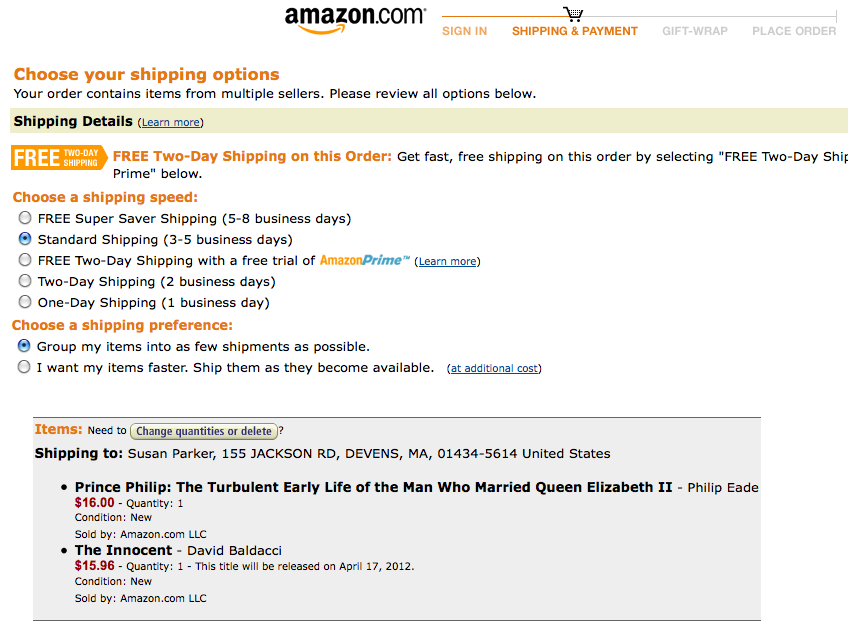 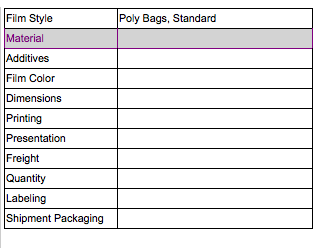 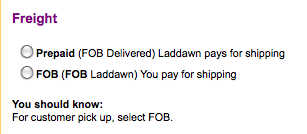 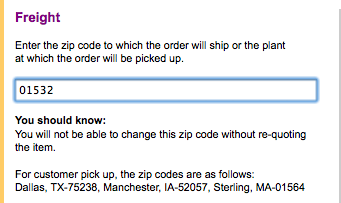 MOD freight options – now part of search results and active cart.
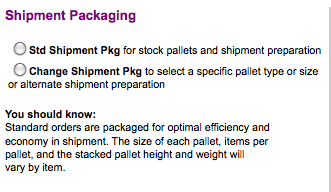 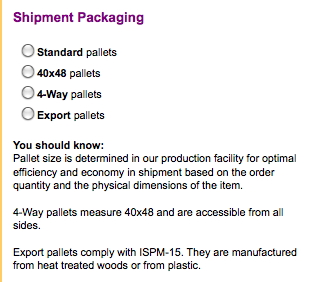 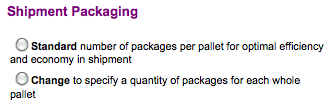 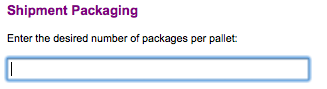 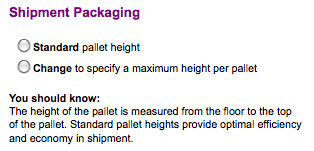 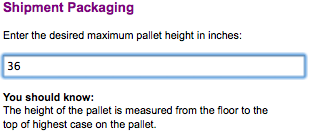 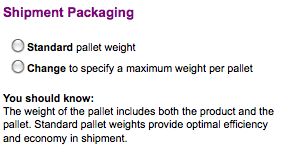 Stock
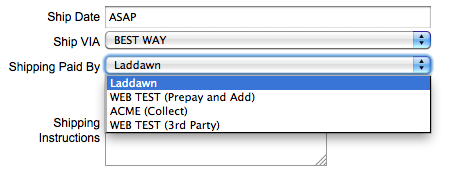 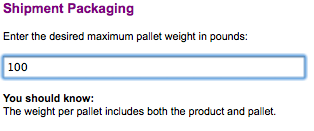 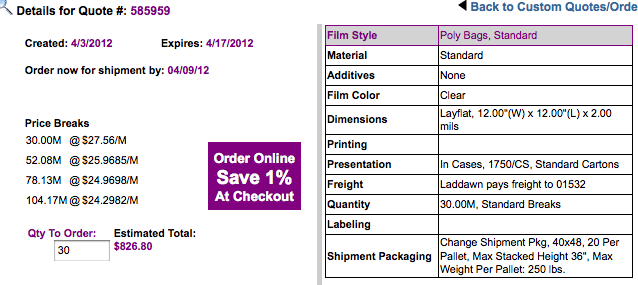 X
Are you sure you want to delete this cart?
Yes
No
X
Would you like to save the current cart first?
Yes
Enter a name
No
Go >